Kick-Off 2023-2024
Regionaal & proviniciaal
31/07/2023
Agenda
Kick-Off
Rol regionale & provinciale werking binnen OH Leuven
Multiskills en bewegingsarmoede
Operationeel Sportief
Events
Operationeel Extra-Sportief
Ongevallenprocedure
Lidgeld + kledij
Ticketing
Sportieve nieuwigheden
Weekschema & Jaarplanning
Doelstelling
Varia
Meet the coach
Regionaal
Provinciaal
Rol regionale en provinciale werking
Binnen OH Leuven
Health & perfromance
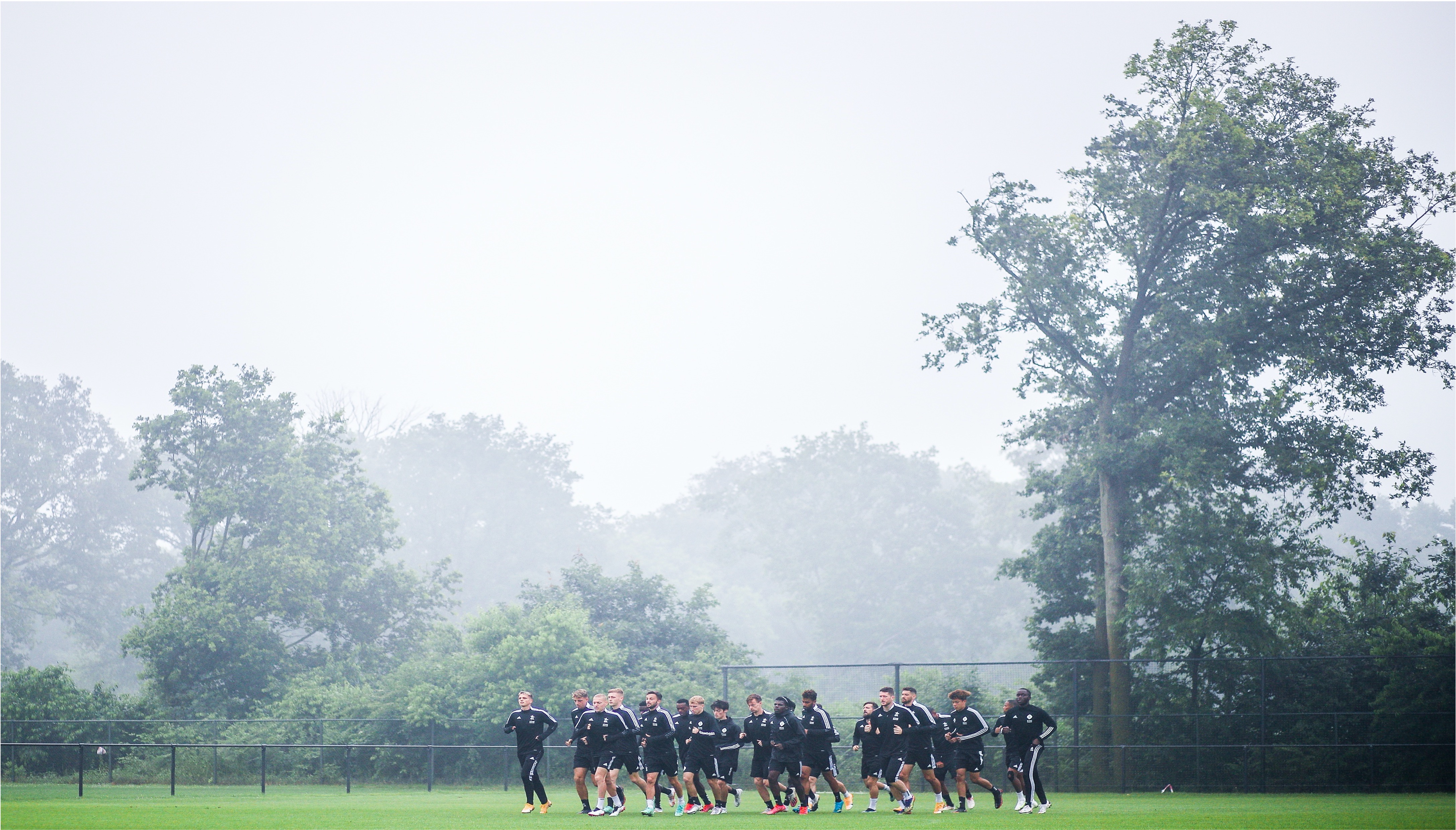 PERFORMANCE

Het ontwikkelen van voetbal atleten die het verschil maken in de wedstrijd tijdens momenten van hoogste intensiteit – week in week uit in een drukker wordende kalender

HEALTH
Het continue streven naar een maximale “readiness to perform op en naast het veld door een data-gestuurde aanpak
.
Health & Performance doelstelling
Leeftijdscategorieën
H&p-plan
TM 1
TM 4 & 3
TM 2
U15 – U16
U18 – U23
U13 – U14
U10 – U12
U7 – U9
5v5
8v8
11v11
11v11
11v11
Goede Beweger
Goede voetbal-atleet
Optimale individuele performance
Goed Spelende
voetballer
Goede team Performance
Optimale individuele performance
Goede team Performance
Doel?
Multisports
 Readiness to Play
Data-geïnformeerde team periodisering
Readiness to Perform
Multisports
Readiness to Move
Groei & Maturiteit
Readiness to Play
Data-geïnformeerde individueel traject
Readiness to Perform
Data-geïnformeerde team periodisering
Readiness to Perform
Data-geïnformeerde individueel traject
Readiness to Perform
Wat?
Nadruk op brede waaier aan  voetbal ondersteunende sporten gericht op functionele vaardigheden.Maximalisatie van bewegingstijd
Gerichte groepstraining en periodisering met positiespecifielke accenten.Doorontwikkeling krachttraining
Nadruk op brede waaier aan voetbal ondersteunende sporten ifv. algemene vaardigheden en motorische ontwikkeling.
Maximalisatie van bewegingstijd
Groei & maturiteit: de  leiddraaad van de maximalisatie als voetbal-atleet als startpunt van performance
Your OHL als Gericht maatwerk naar de optimale positie-specifieke  doorontwikkeling richting 1e ploeg
Hoe?
Hoe doen we dat?
Prov - Reg
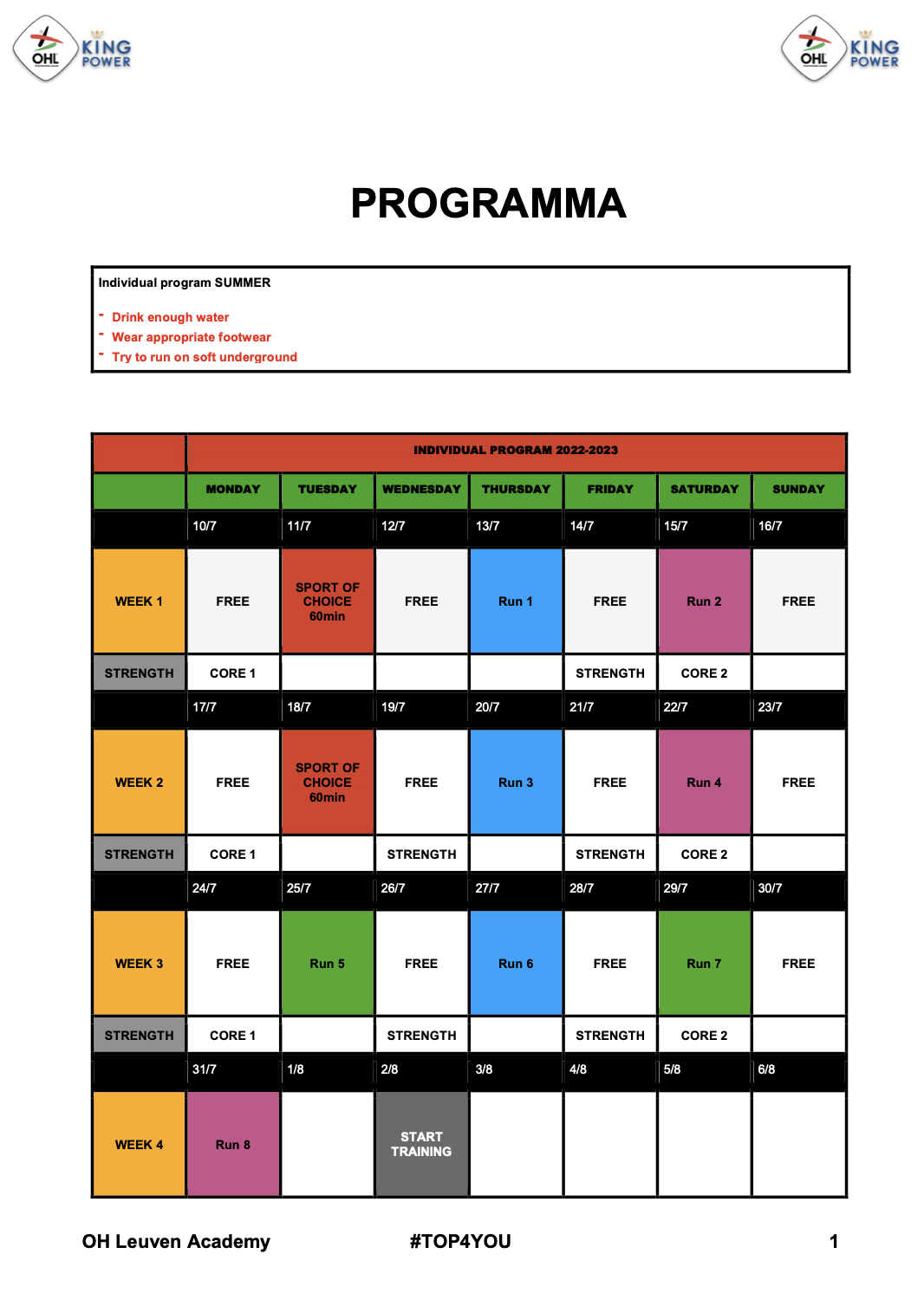 Link met Provinciaal - Regionaal
Off-season
Programma
Elite Performance coaches maken tussenseizoen programma op voor Prov – Reg (oudste leeftijden)
Readiness to Perform Prov-Reg
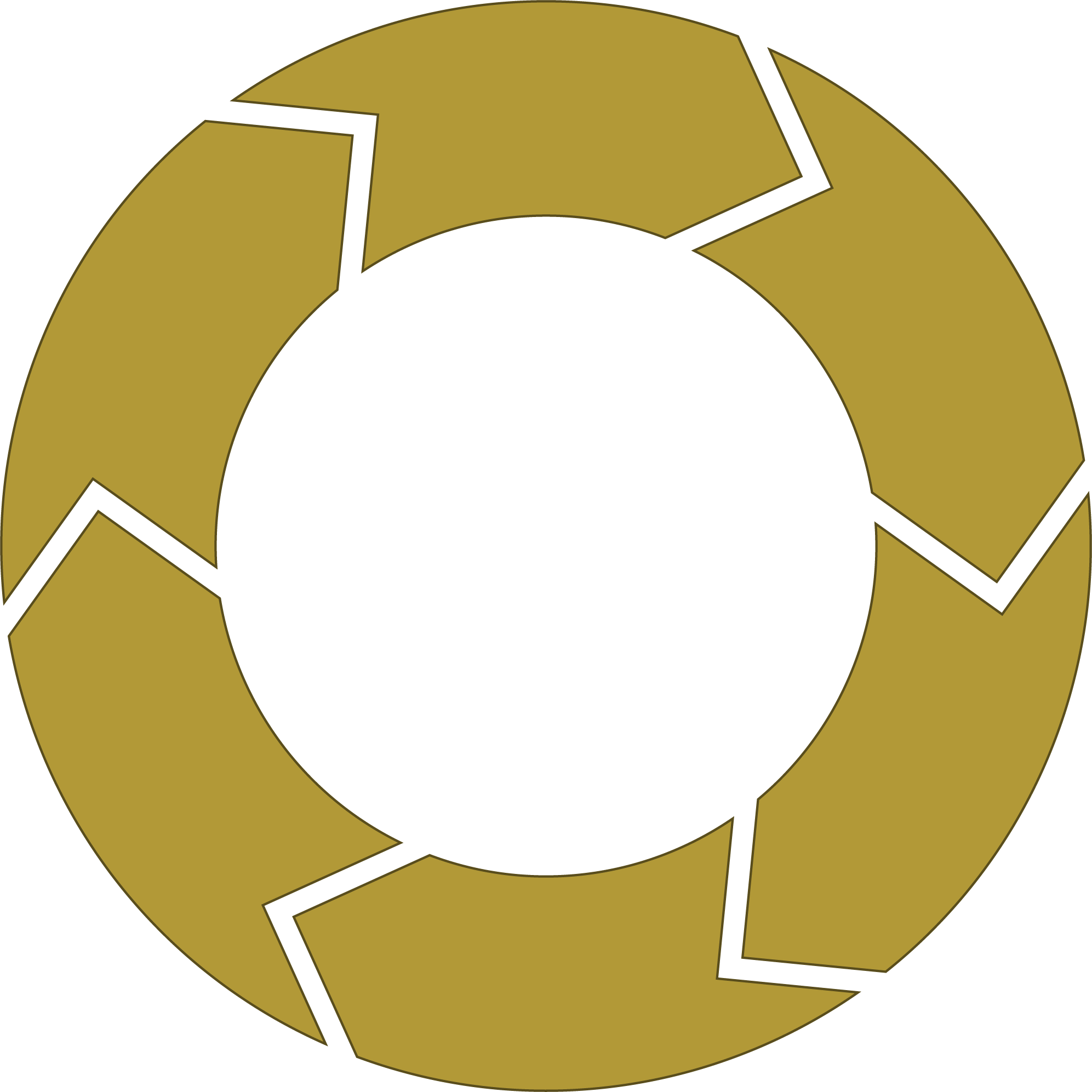 Readiness to Perform strategy
WELL-BEING
Readiness To 
Perform
Mental
Physical
Medical
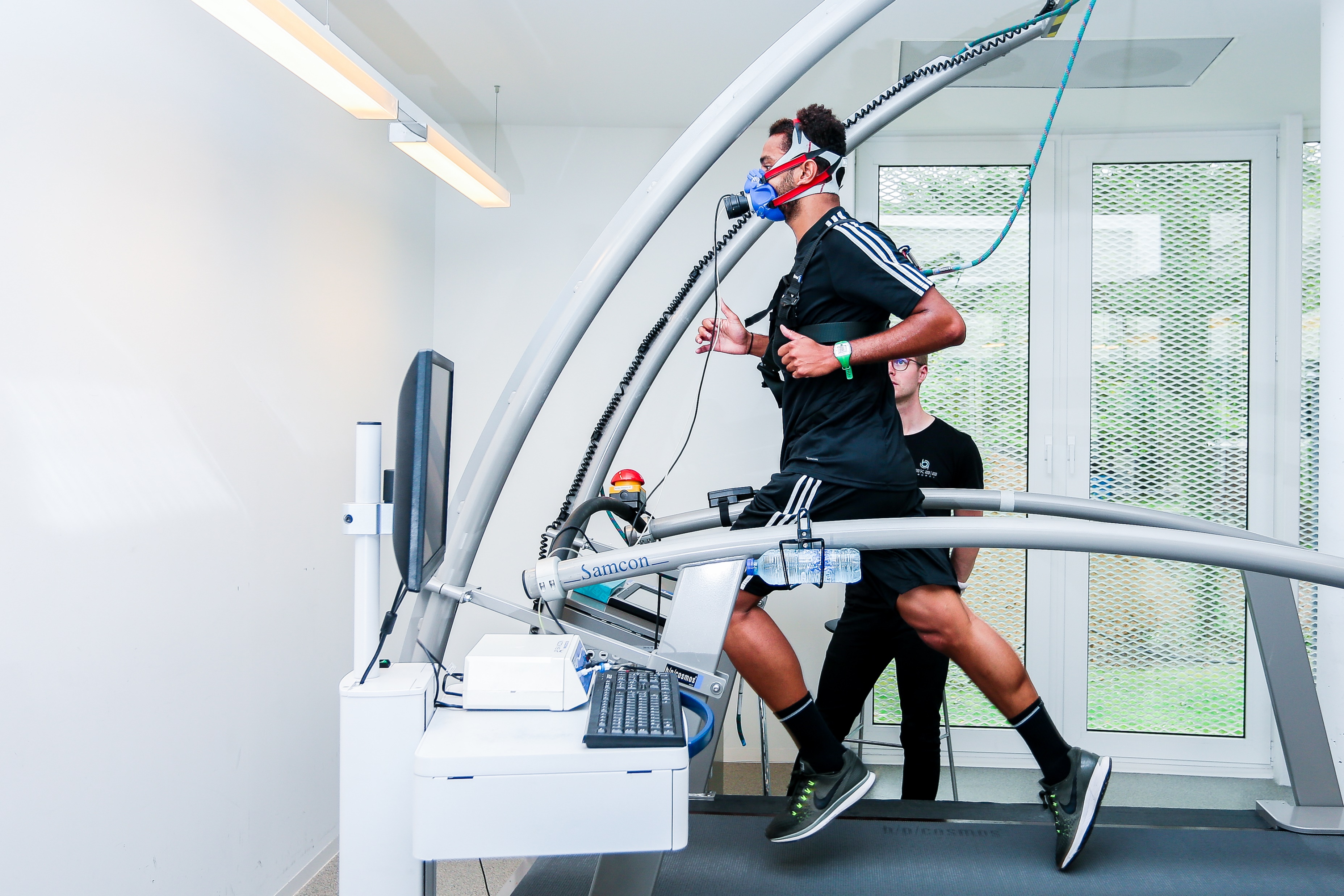 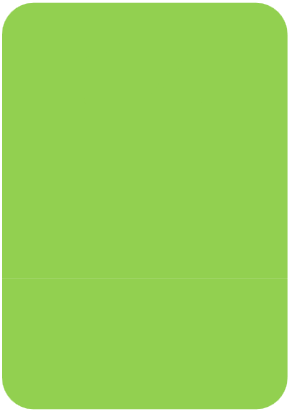 RECOVERY STRATEGIES
NUTRITION
DATA ANALYSIS
BIOMECHANICAL
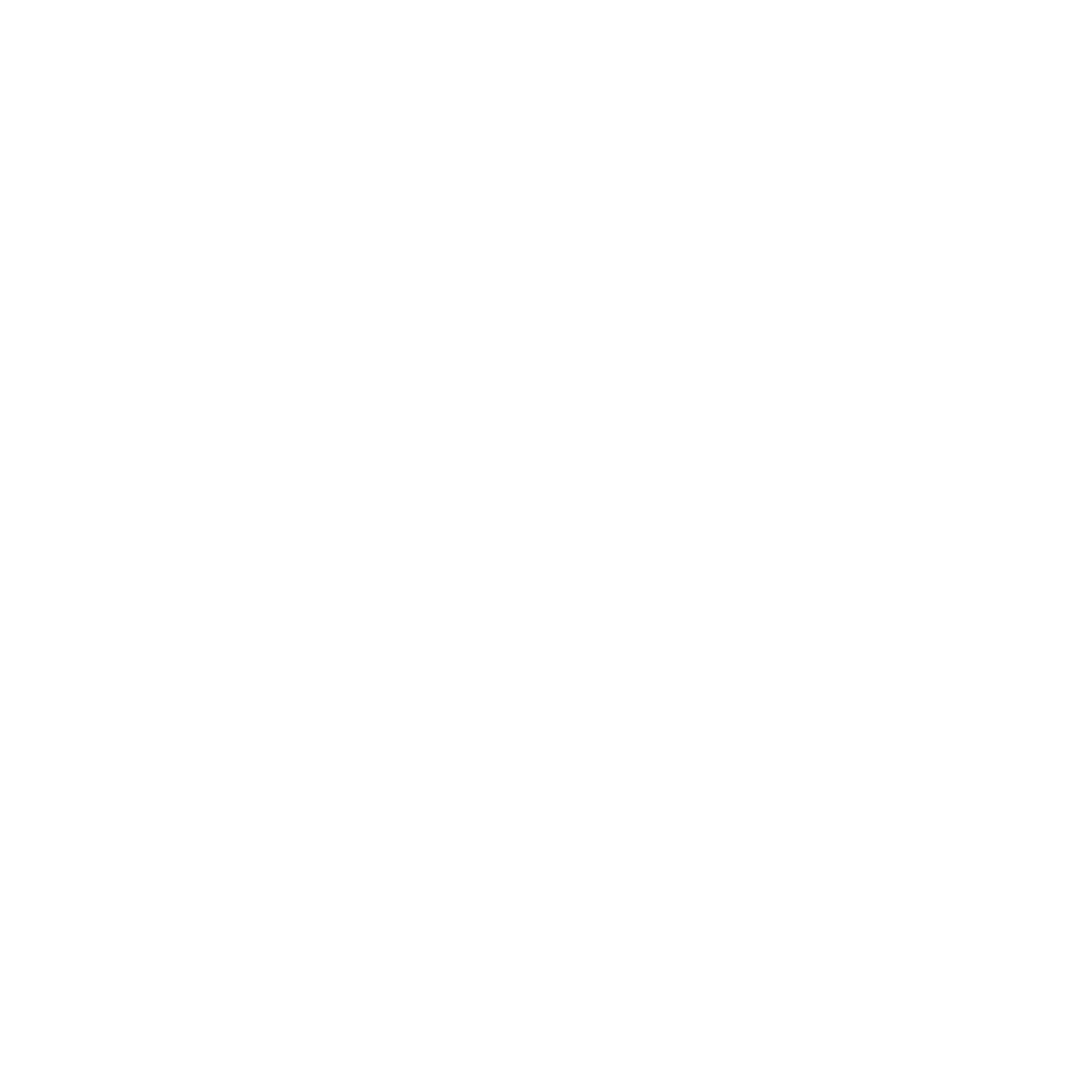 BIOCHEMICAL
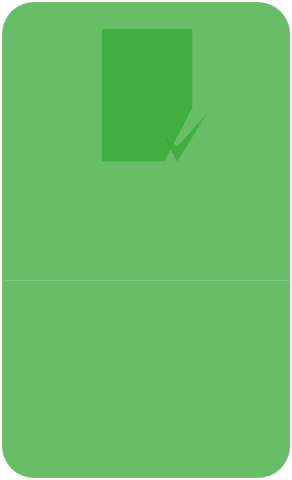 TRAVELING & EXTREME CONDITIONS
SCREENING & MONITORING
LIFESTYLE
QUESTIONNAIRES
WEARABLES
APPS
BIORHYTM & SLEEP
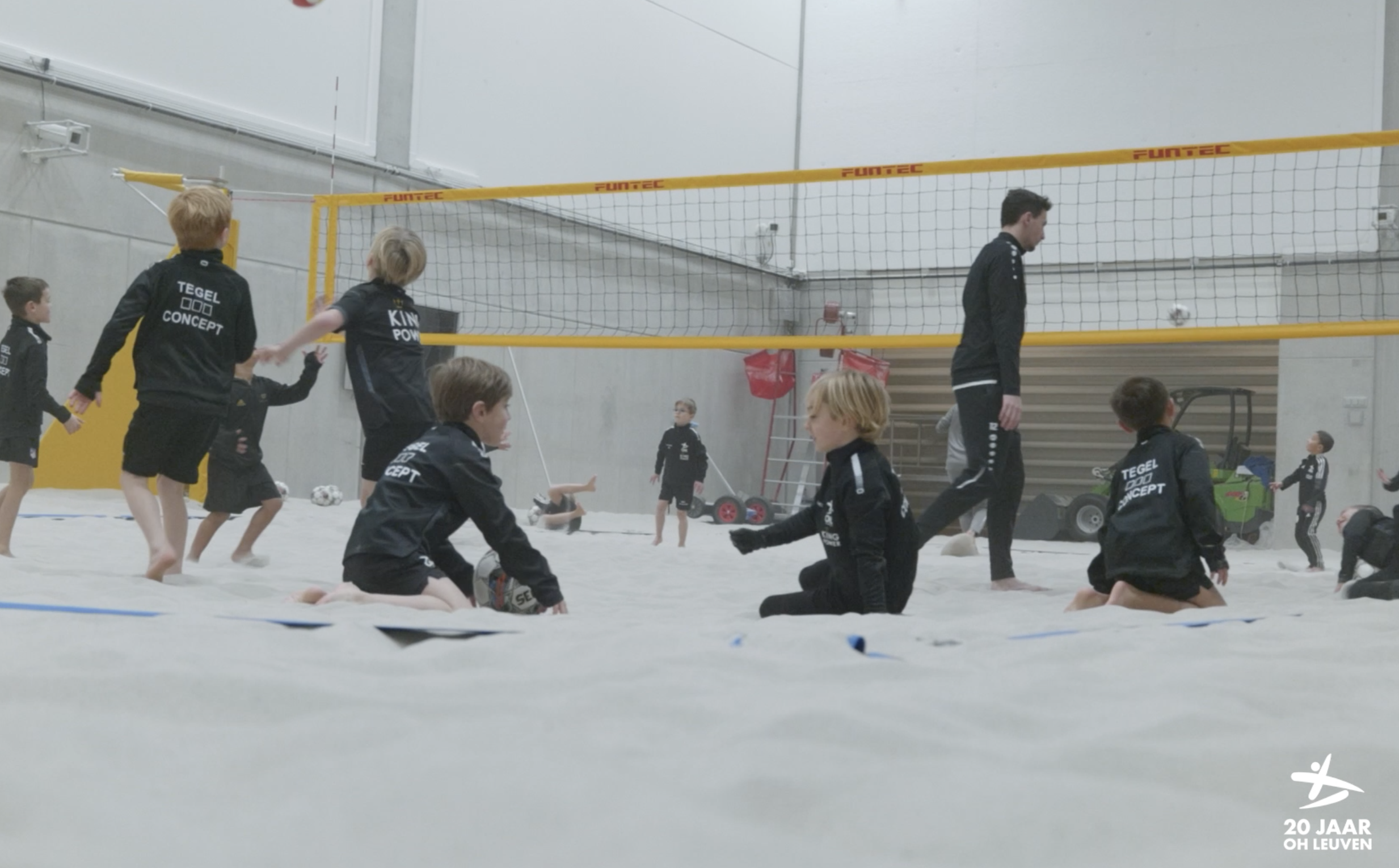 Readiness to perform Bijscholing
25 Oktober
Wist je dat bij kinderen een klein probleem aan de voeten klachten kan veroorzaken op latere leeftijd?
Wist je dat problemen aan heup, lage rug of knie hun oorzaak kunnen hebben in het niet goed functioneren van de voeten?
Wist je dat (top)sporters zich jaarlijks biomechanisch laten screenen bij een podoloog?
Welke schoenen koop ik nu best? Dagelijks, voor te voetballen, om te lopen?
Op al deze vragen en meer zal het podologenteam van BORGinsole antwoorden geven woensdag 25 oktober.
Zorg dat je erbij bent.
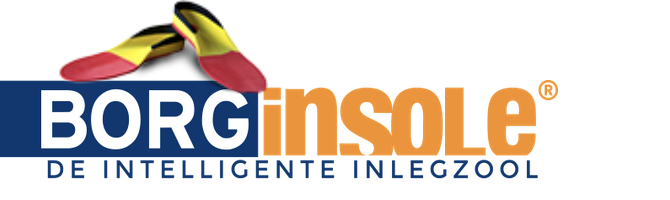 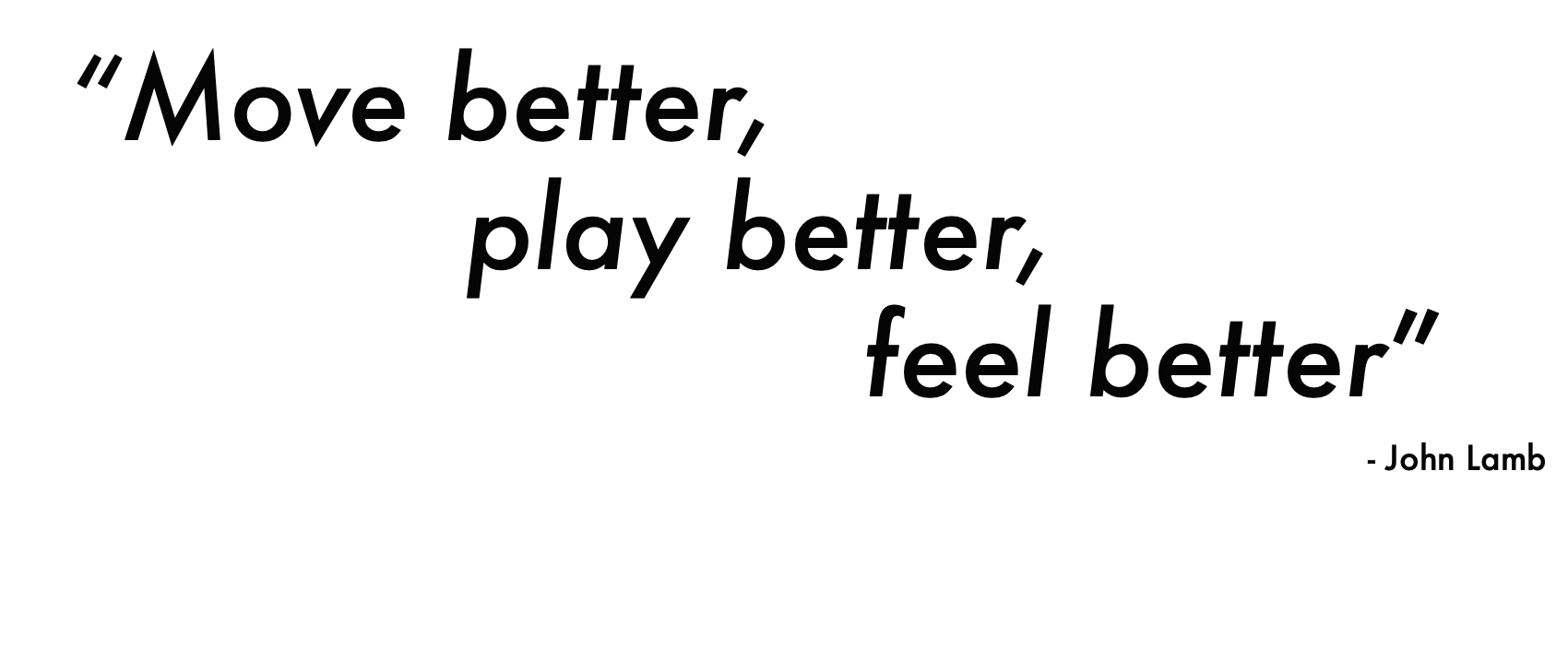 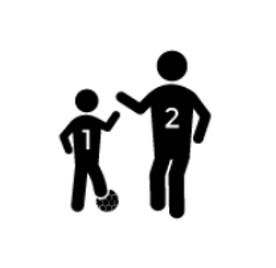 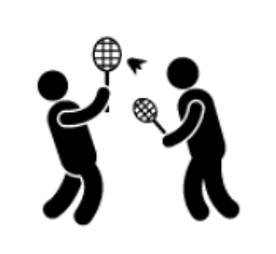 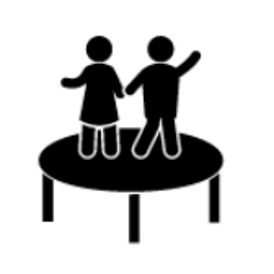 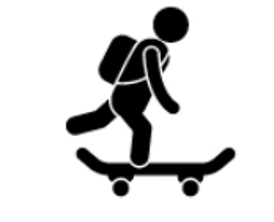 Operationeel - Sportief
Organigram
Jeugdvoetbalcentrum Leuven (KL)
Head of Academy  Henk Mariman
Head of coaching Kessel-Lo Kim Moussa
U21-U14
U9-U6
U13-U10
HOC 11v11
Kim Moussa
HOC 8v8
Peter Tollet
HOC 5v5
Emmanuel Lanvu
U21
Mattias Vanderheyden
U13P – U13R
Sven Hennes – Erik Claeys
U9P – U9R
Youssef Salem – Seppe Peeters
U17
Kasper Hermans
U12P
Levi Verstraeten
U8P – U8R
Shawn Devue – Stanne Meulemans
U11P – U11R
Jens Monival – Bas Kalfs
U7A – U7B
Arvid Bussé – Samuel Ekombe Mboyo
U15
Kevin Raets
U14
Dirk Geerts
U10P – U10R
Hans Lemmens – Michaël Everaerts
U6
Bradin Devue
Goalkeeper Coach
Ruben Francois
Goalkeeper Coach
Ruben Francois
Goalkeeper Coach
Ruben Francois
Organigram
Banqup Campus (OH)
Head of Academy  Henk Mariman
Head of coaching Oud-Heverlee Bram Laeremans & Dany Goffeau
U21-U15
U9-U6
U13-U10
HOC 11v11
Bram Laeremans – Dany Goffeau
HOC 8v8
Bram Laeremans – Dany Goffeau
HOC 5v5
Bram Laeremans – Dany Goffeau
U21
Tamara Cassimon
U13A
Thiara Van Camp
U9P – U9R
Ewout Custermans – Muslim Zakriev
U17
Rik Van Caeneghem – Gert Peeters
U13B
Roberto Salvaggio
U8P
Dominique Taymans
U11
Fazli Kocabas
U7
Jan Cockaerts – Pieter Vanborren
U15
Elias Vanbaelen – Georges Omandiela
Goalkeeper Coach
Fré Eggermont – Thibaut Eggermont
U10
Rogier Van Herpe
U6
Simon Vankelecom – Wolf Evers
Goalkeeper Coach
Fré Eggermont – Thibaut Eggermont
Goalkeeper Coach
Fré Eggermont – Thibaut Eggermont
Overlegstructuur
Provinciale en regionale jeugdopleiding
Operationeel overleg
Sportief overleg
Extra-sportief overleg
Frequentie: wekelijks
Frequentie: 5/seizoen
Frequentie: 7/seizoen
Samenstelling: 

Arne Knaepen
Lune Weymeersch 
Noah Raeymaekers
Jeroen Trogh
Ben Geukens
Samenstelling:

Henk Mariman
Kim Moussa
Peter Tollet
Manu Lanvu
Katleen Robeets 
Bram Laeremans
Dany Goffeau
Arne Knaepen
Lune Weymeersch
Noah Raeymaekers
Samenstelling:

Michel Degroote
Johan Vanneck
Kim Moussa
Peter Tollet
Manu Lanvu
Katleen Robeets
Bram Laeremans
Dany Goffeau
Arne Knaepen
Lune Weymeersch
Noah Raeymaekers
Rafael De Coninck (vertegenwoordiger KL)
Willem Gilles (vertegenwoordiger OH)
Jaarschema
Regionale –en provinciale werking
Jaarplanning
Overzicht 23-24: gekende data
Jaarplanning
Overzicht 23-24: niet gekende data
Jaarplanning
Evenementen spelers
Operationeel – extra-sportief
Ongevallen
Procedure
Speler / ouder vult 1e pagina volledig zelf in. 
Achterkant door een arts. Indien niet volledig – geen geopend dossier bij de KBVB.
Verzekeringsprocedure
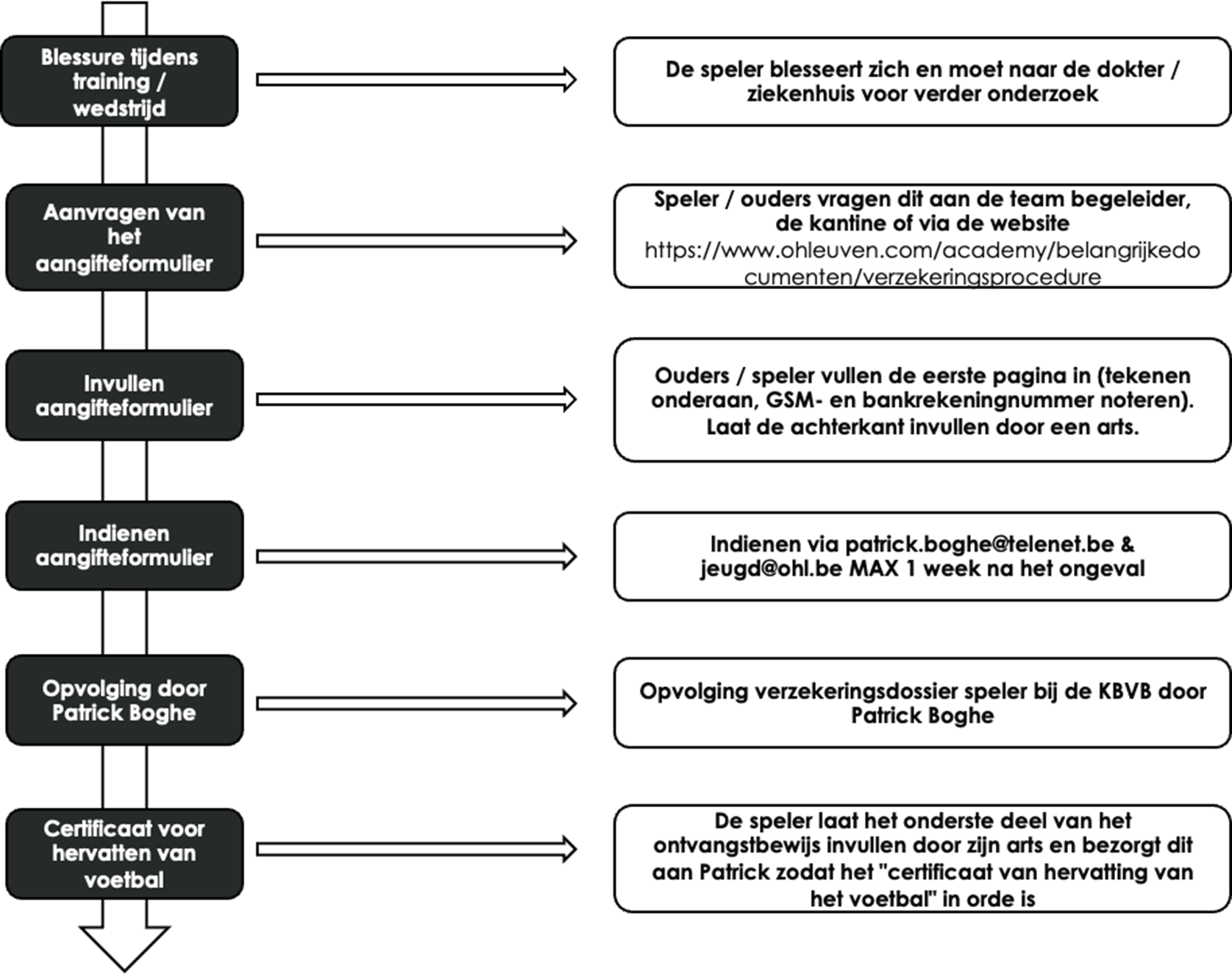 1 week na het ongeval opsturen naar:

Patrick.boghe@telenet.be
Verzekeringsprocedure
Bij een ongeval
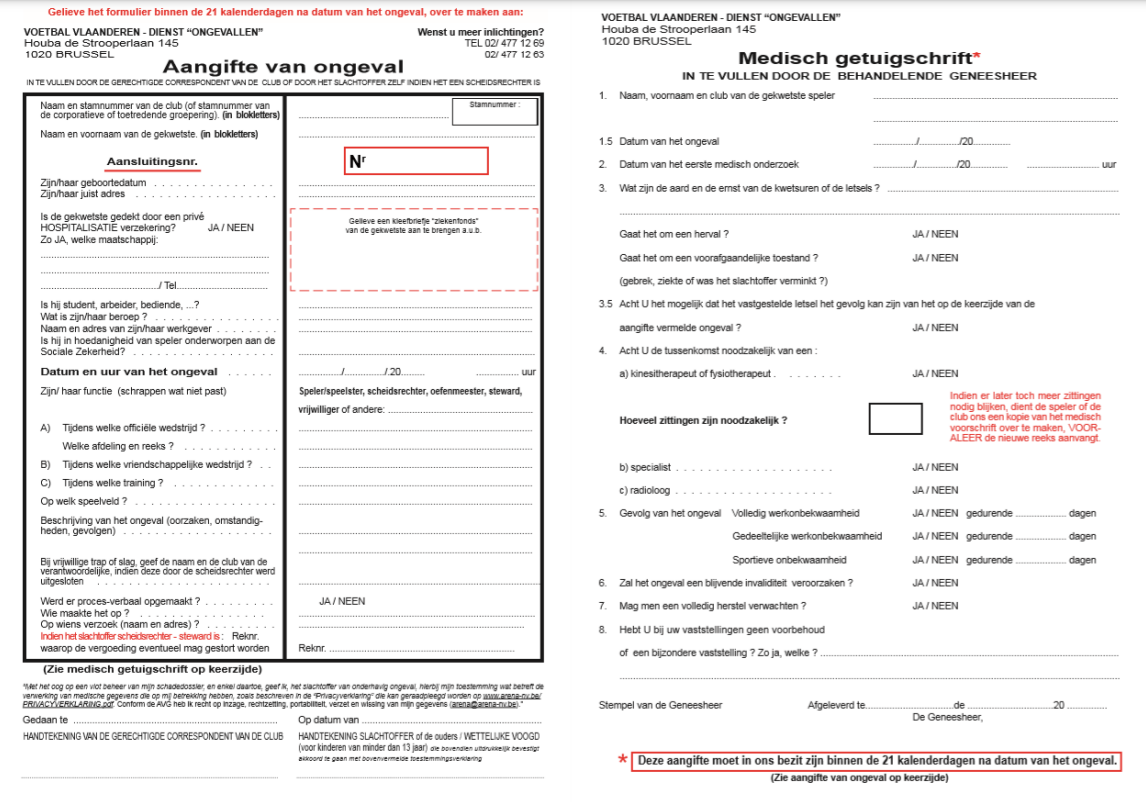 Health & performance
Blessure / medical attention / sickness
Wat bij blessure of last?
De speler/ouder contacteert de coach (tel) en HOC (mail) steeds voor de training en/of wedstrijd.
Lidgeld & kledij
Procedure
Lidgelden
Informatie te vinden in welkomstmail
Absolute deadline is 1 oktober
Het betalen van het lidgeld is nodig om deel te nemen aan trainingen en wedstrijden
Bij betaling kan kledij gepast en afgehaald worden
kledij
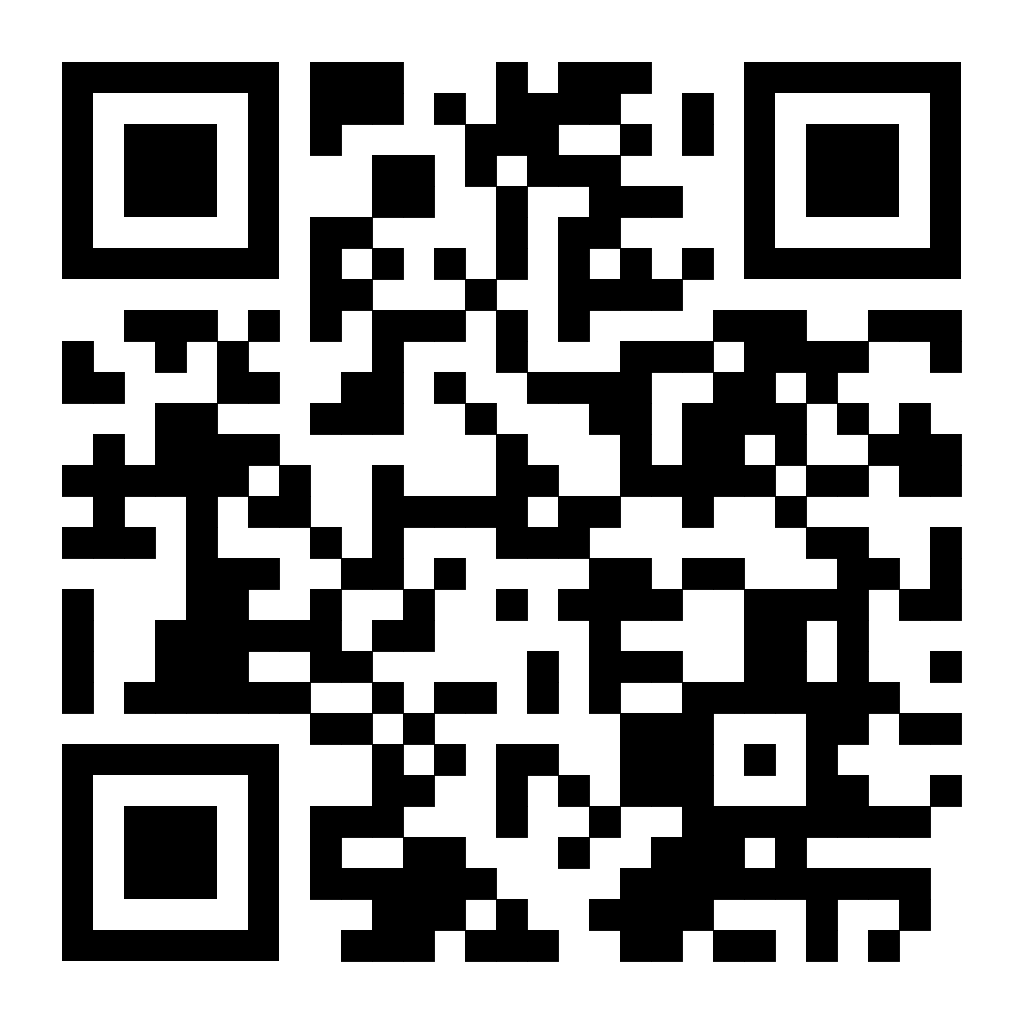 Informatie te vinden in welkomstmail
2 augustus
16 augustus
18 augustus
6 september
Ticketing
Procedure
ticketing
Ticketflow academy seizoen 2023-2024
Nieuwe ticketflow
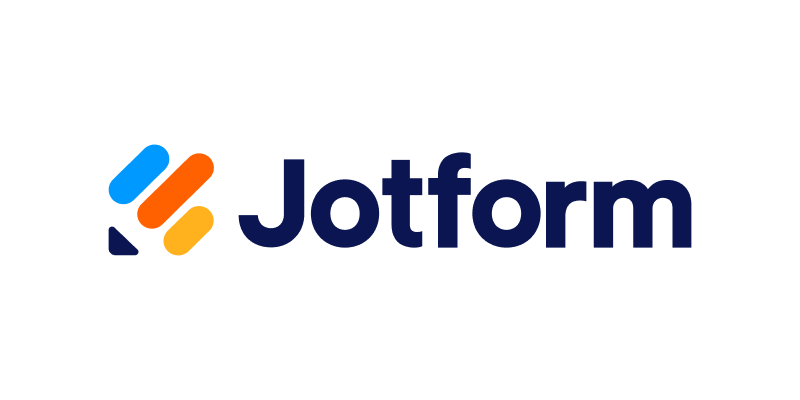 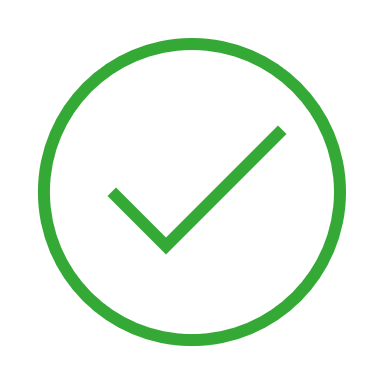 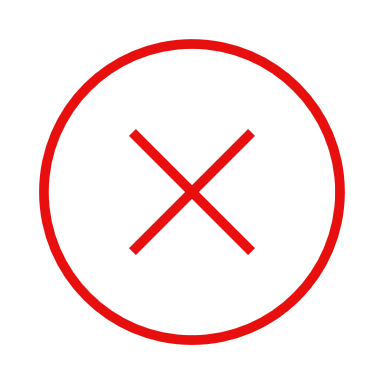 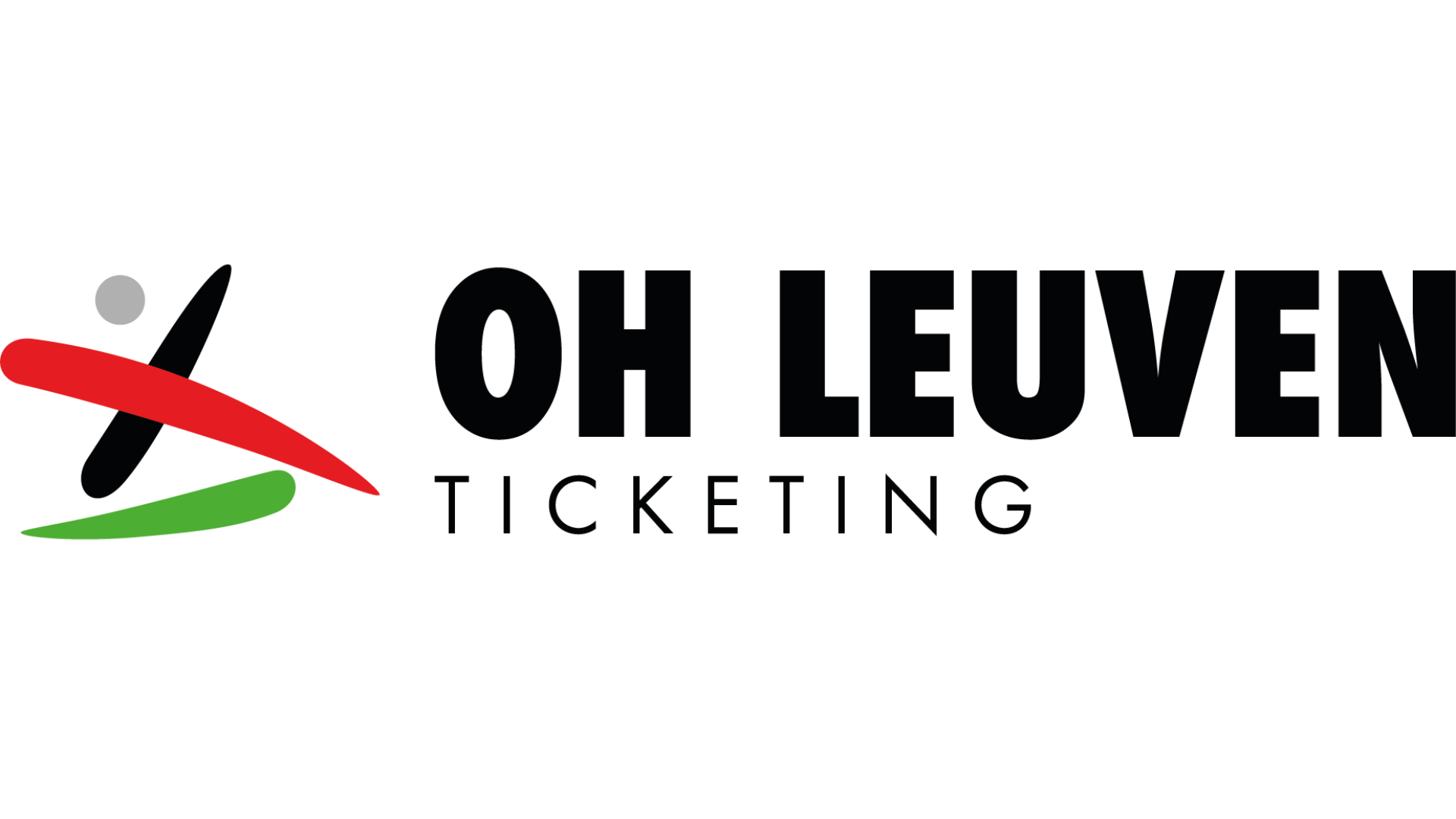 ticketing
Ticketflow academy seizoen 2023-2024
Waarom Roboticket?

Zelf kiezen waar je zit
Tickets direct in je mailbox/ticketingaccount
Mogelijkheid om voor alle beschikbare wedstrijden tickets aan te vragen
ticketing
Ticketflow academy seizoen 2023-2024
Instructievideo
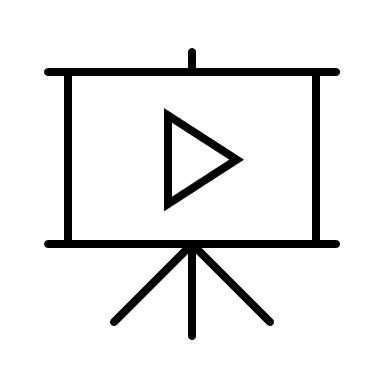 [Speaker Notes: https://www.youtube.com/watch?v=aojuH-KVg98]
Communicatie
Kairos
Planning & bestandsdeling
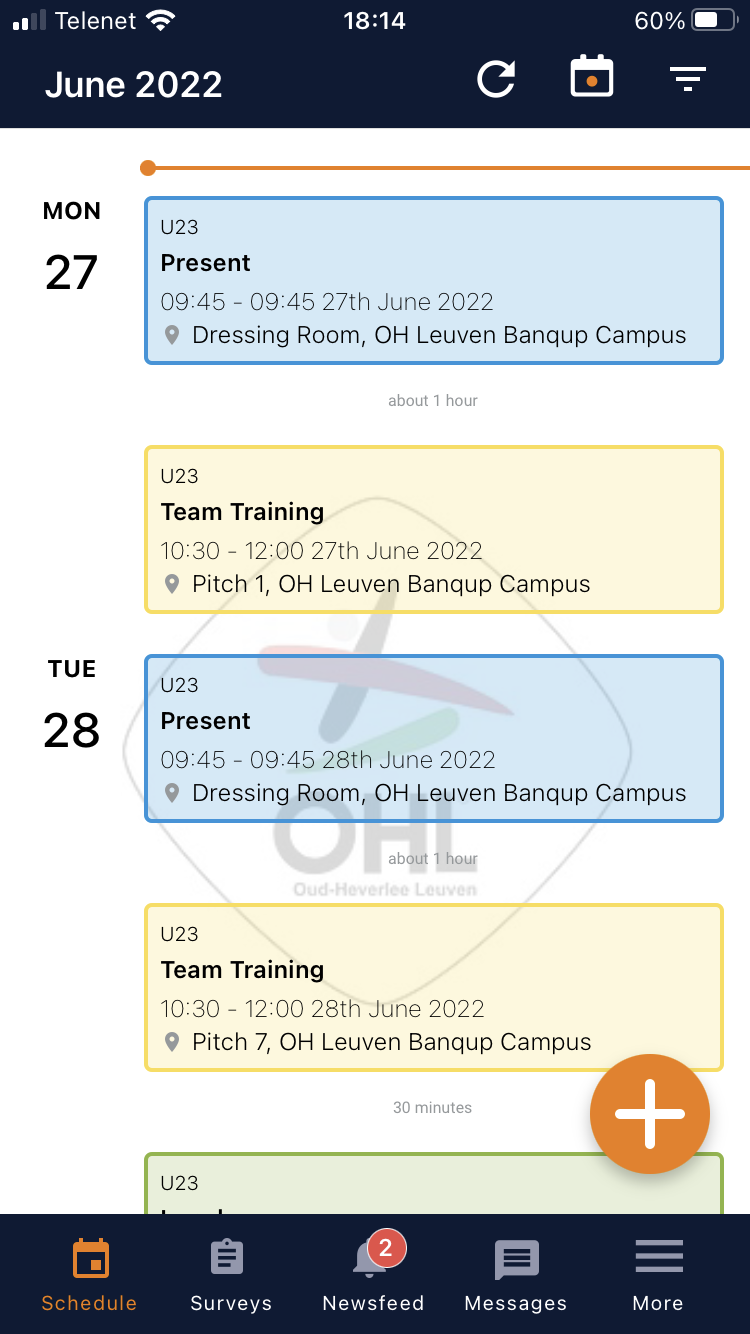 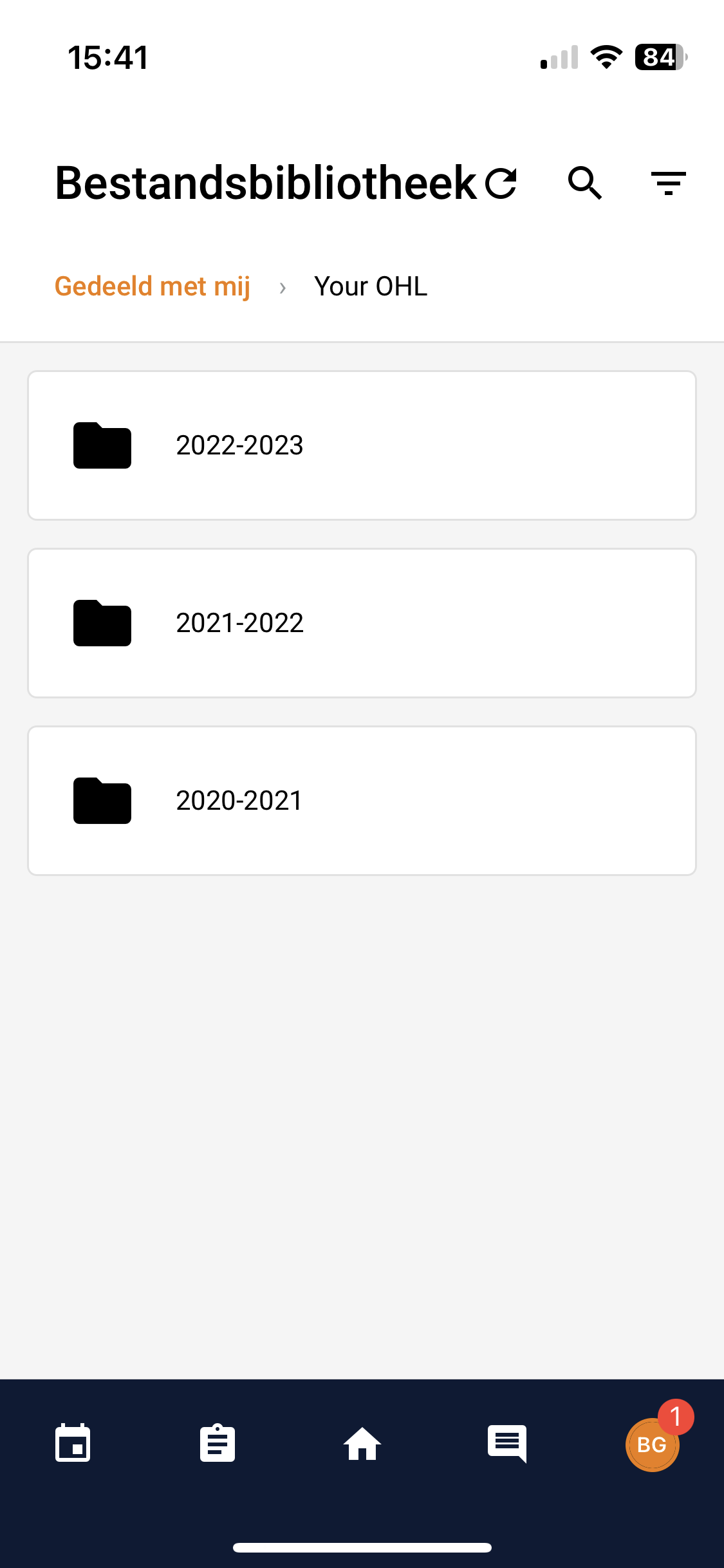 Communicatie
Mailing & Whatsapp
Faciliteiten
Jeugdvoetbalcentrum leuven
Adres
Domeinstraat 61, 3010 Kessel-Lo
Openingsuren secretariaat
Vrijdag 17u30-19u30

Parkeren aan parking Domeinstraat 61, 3010 Kessel-Lo
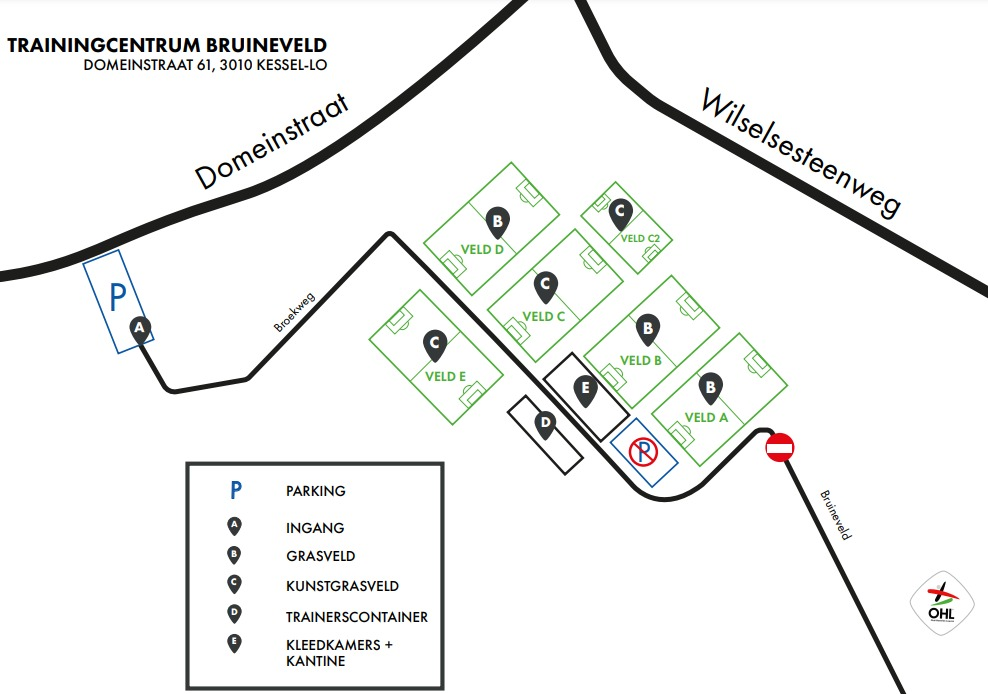 Jeugdvoetbalcentrum Leuven
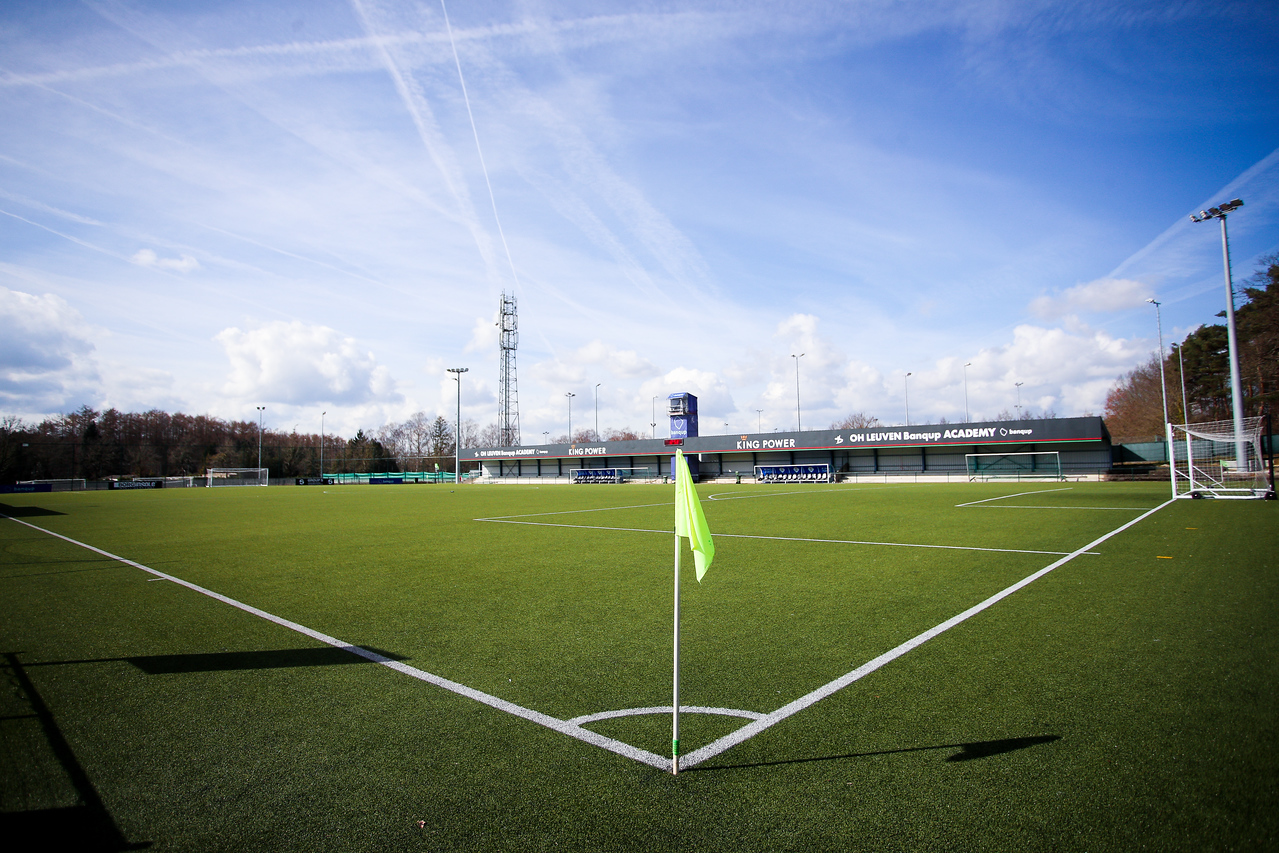 OH Leuven Banqup campus
Adres
Korbeekdamstraat 42, 3050 Oud-Heverlee

Parkeren kan op parking A en B aan inrit complex
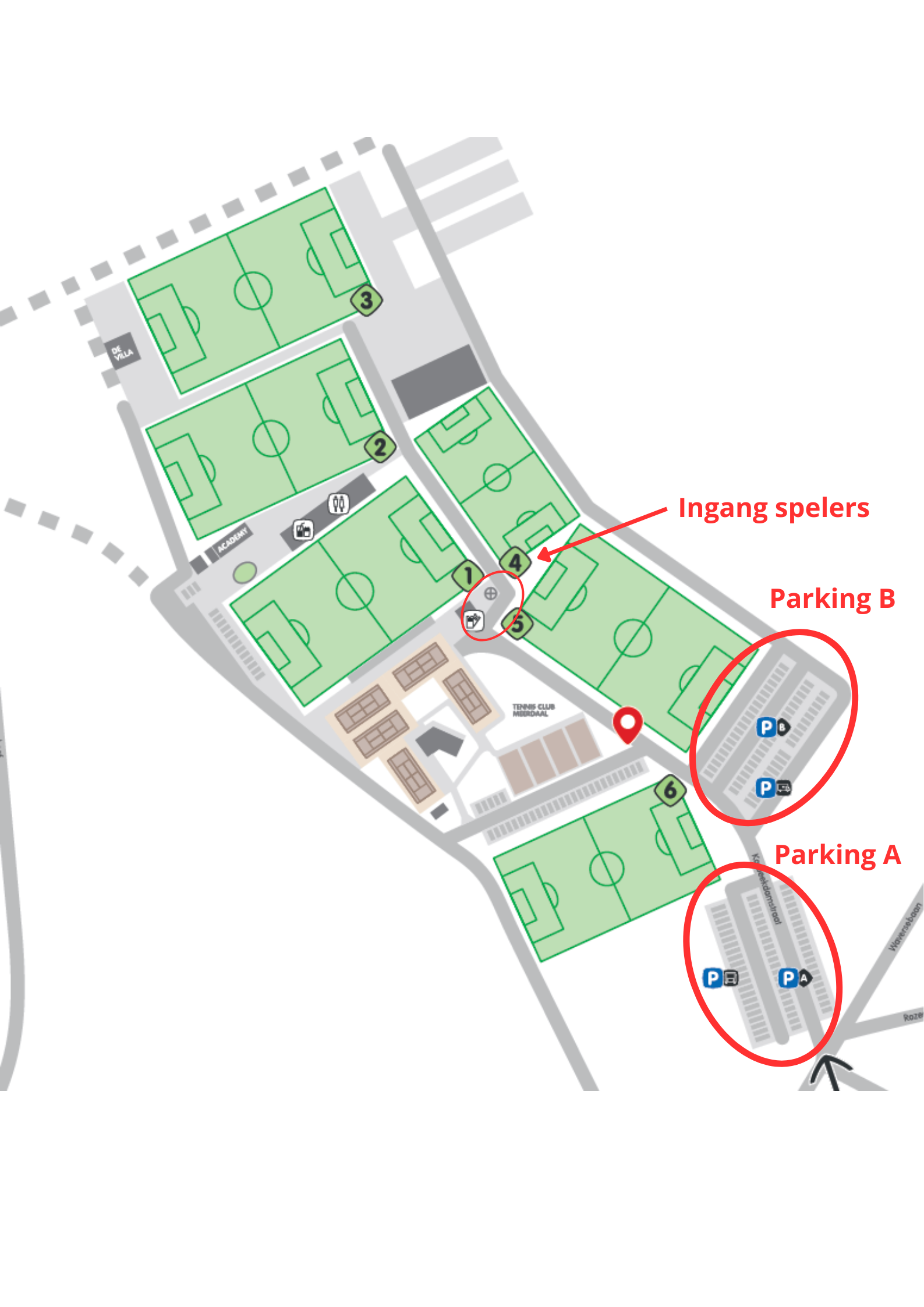 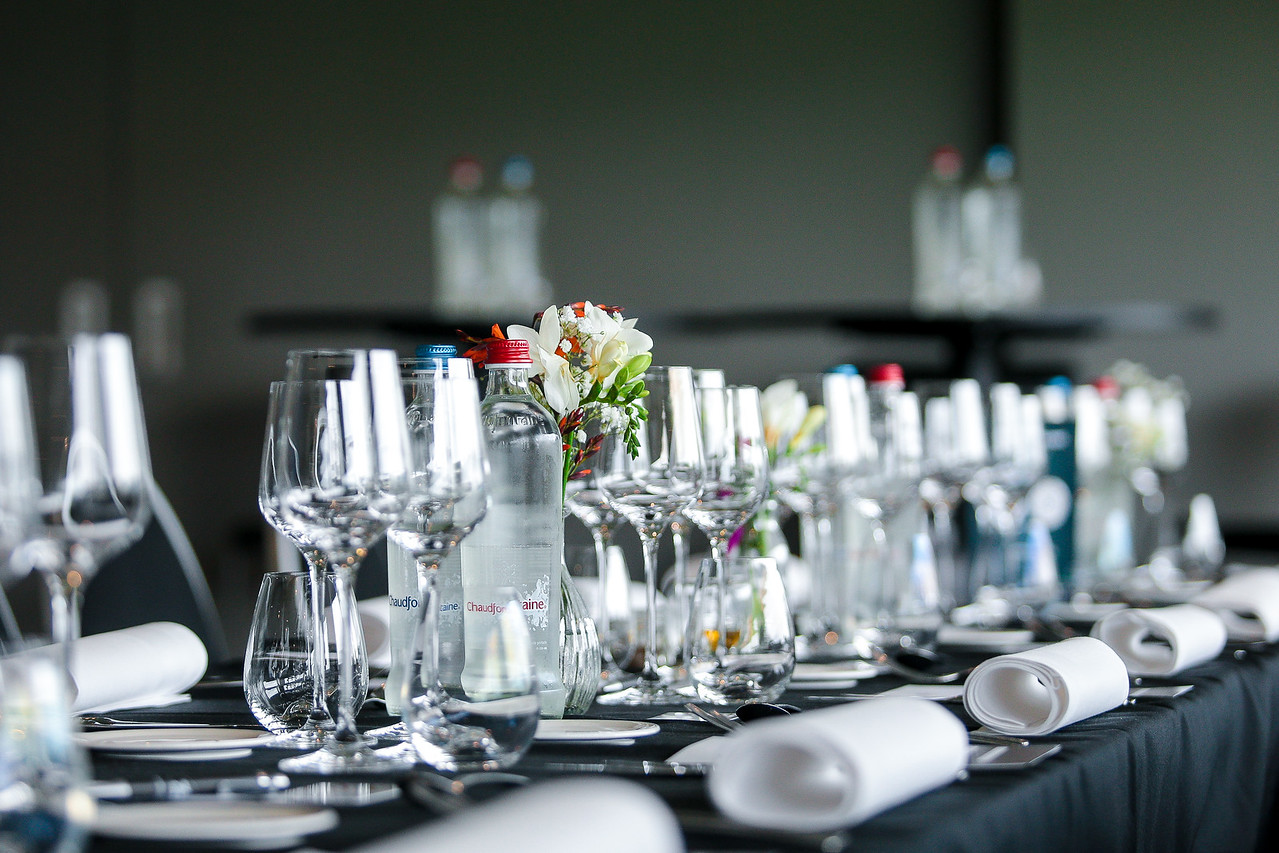 Commercieel
Een kwaliteitsvolle academy biedt natuurlijk mogelijkheden om uw  bedrijf in de kijker te zetten. De trainingscentra, waar het elke avond  en elk weekend over de koppen lopen is, zijn het perfecte uithangbord  om naambekendheid te verwerven. Talloze ouders, spelers en  toeschouwers brengen heel wat tijd door in onze jeugdcomplexen. De ideale plaats dus om kenbaar te maken dat uw bedrijf er  mee voor zorgt dat de jeugdspelers een kwalitatief hoogstaande opleiding krijgen. Als sponsor van de jeugd helpt u om elk individueel  voetbaltalent zich maximaal te laten ontplooien binnen een  professionele omkadering en organisatie.

Vindt u de ontplooiing van jeugdig talent belangrijk? Wil u hen alle  mogelijkheden bieden en uw bedrijf op deze manier linken aan onze  kwaliteitsvolle academy? Wil u een individueel jeugdteam (misschien wel het ploegje van je zoon of dochter) ondersteunen of hebt u interesse om uw bedrijf te koppelen aan ons eerste elftal, damesvoetbal, community of esports? Bent u geïnteresseerd in onze hospitality pakketten? Neem dan contact op  met ons!
Contact:
Frederik Vancauter
Commercieel@ohl.Be
0499/98.63.39
Vragen?
ticketing
CONTACT
Lune weymeersch          -      lune.weymeersch@ohl.be

Noah Raeymaekers       -      Noah.raeymaekers@ohl.be